OSQ SPORT with Mr Strong
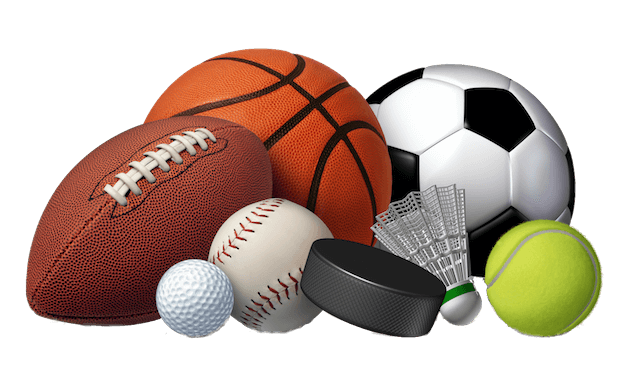 What does it involve?
In Yr 11 you will study a module called ‘Running a Leisure Event’, which will require you to work as a team with class mates to organise a leisure event. 

This will probably be a 5 a side football tournament, either for our Yr 8-10 pupils or else for local primary schools.

You will complete a portfolio throughout the year.

There is no exam, just ongoing coursework.
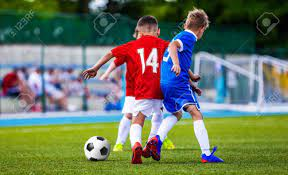 In Yr 12, you will study a module called ‘Sport Leadership’

You will complete a portfolio and be assessed taking a Yr 8 class in the hall for a session of bench football.

You will just take 20 mins of the double period.

You will learn about communication skills, how to create a session plan, about sports careers etc.

Again, no exam, just coursework!
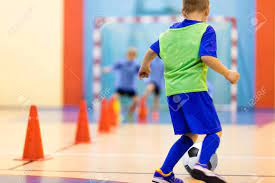 Portfolio structure for both units:
A01 (20%) – Pupils have to show knowledge of the course content and answer questions about the unit including relevant careers and environmental concerns

A02 (60%) – The main part of the portfolio with all the work done through the year. The assessment makes up the bulk of this 60%.

A03 (20%) -  Pupils have to evaluate the whole unit and several individual tasks from it, answering questions such as ‘What did I enjoy/not enjoy?’, ‘How could I improve?’ etc.
Possible Careers in Sport
Coach of various sports   
Lifeguard/pool attendant
Physio
Sports development officer   
Leisure centre manager 
PE teacher
Referee
Personal Trainer
Manager
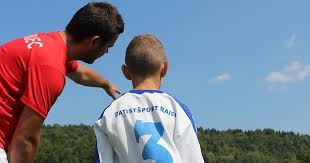 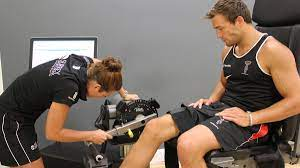 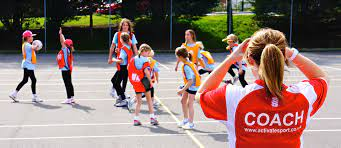 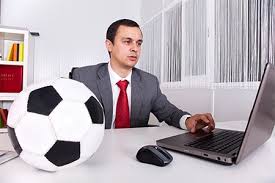 Excellent success rate!!
Almost all of our students who have taken this course in the last 10 years have passed it, gaining the equivalent of a GCSE at Grade C and above.
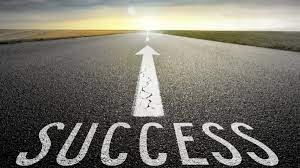 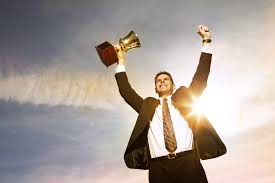